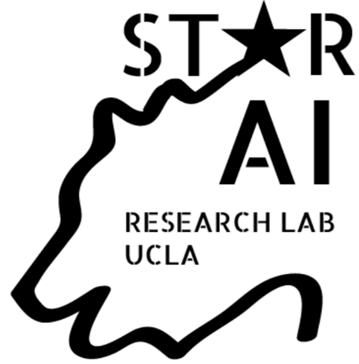 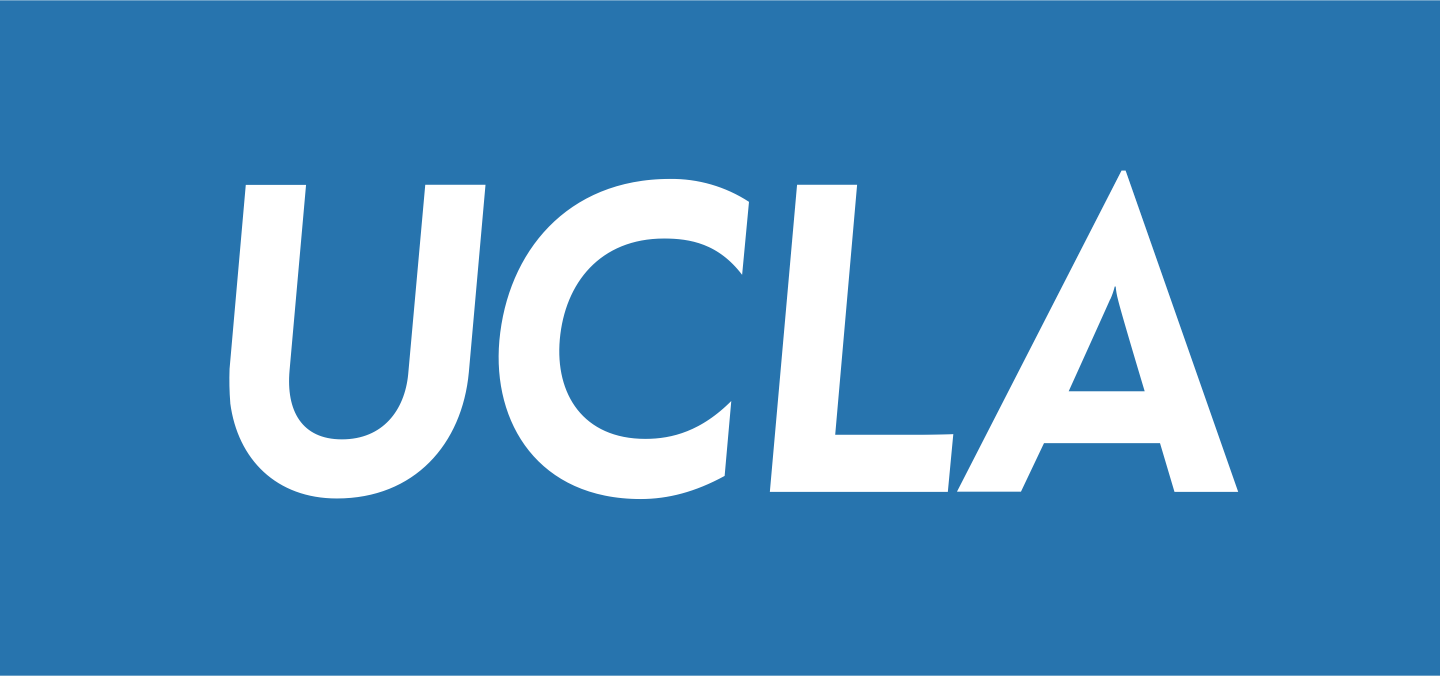 Computer 
Science
On Tractable Computation of Expected Predictions
Pasha Khosravi, YooJung Choi, Yitao Liang, Antonio Vergari and Guy Van den Broeck.
Computer Science Department, UCLA
Motivation
Classifier / Regressor
}
Train
Predict
Test samples with
Missing Features
2
Expected Prediction
We would like to probabilistically reason about the expected predictions of regressors and classifiers given partial observations.
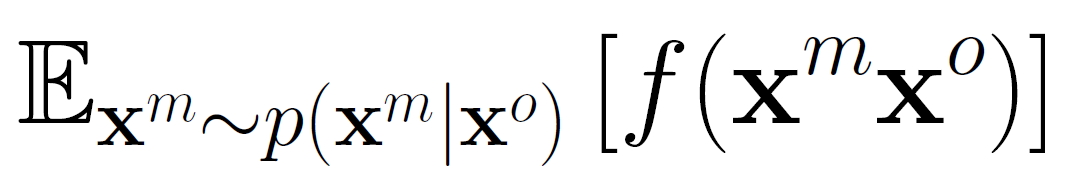 3
Expected Prediction
Essentially, the task boils down to computing the k-th moment of a predictive model f w.r.t. a feature distribution p:
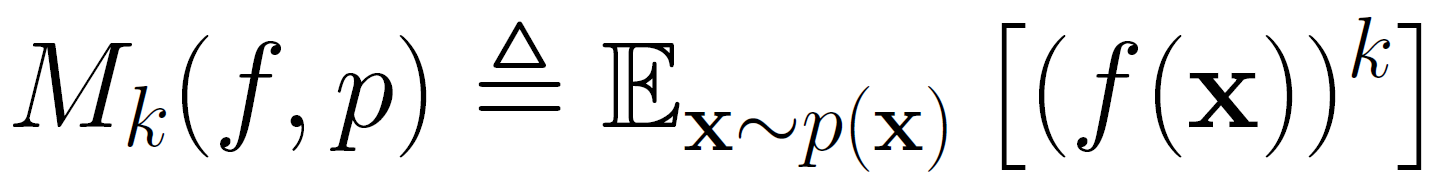 4
Few applications of moments
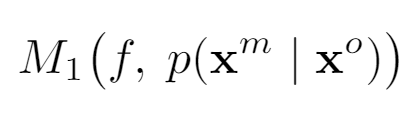 Want to do compute variance?
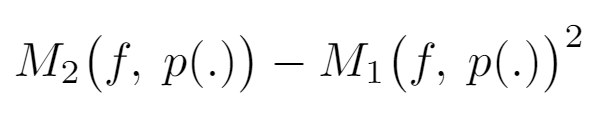 5
Probabilistic Circuits
They have both Generative and Discriminative versions
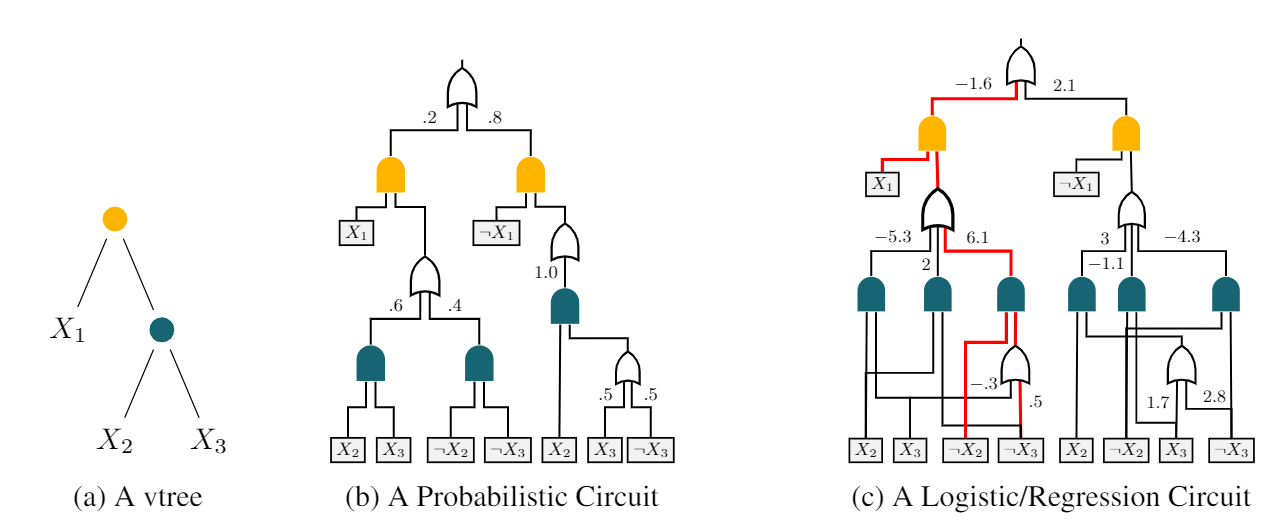 6
Hardness of Taking Expectations
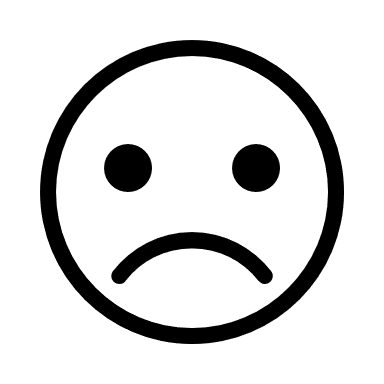 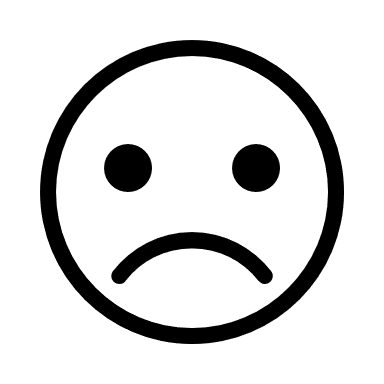 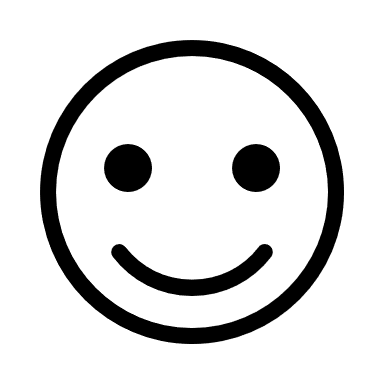 7
Recursive algorithm
Closed form recursive algorithm that “Breaks down” the computation of expected predictions to their children
For example, for OR nodes (n,m) 	we look at subproblems (1,3), (1,4), (2,3), (2,4)Similar breakdown for AND nodes.
m
n
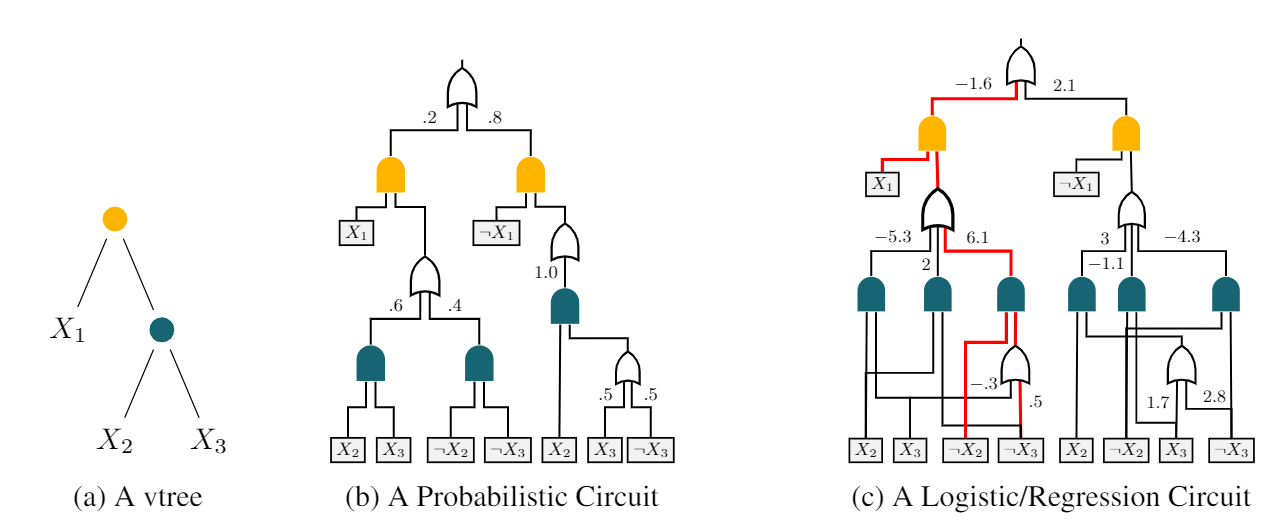 4
3
2
1
8
Regression Experiments
9
Approximate Algorithm for classification
In case of classification even with same vtree the task was intractable.


We can approximate using Taylor series and higher moments of the underlying regression circuit.
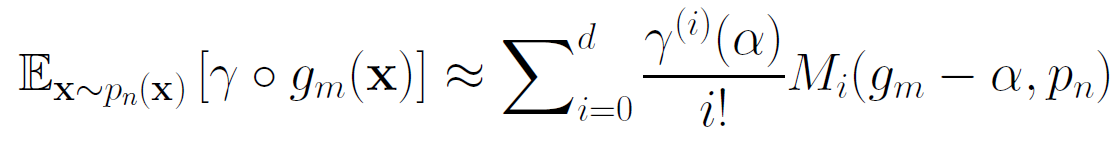 10
Classification Experiments
11
Another Application: Data Analysis
Expected Prediction can provide insight into behavior of predictive models in different 
sub-populations.

We have learned an RC and a PC circuit from “Yearly Health Insurance Costs of patients”

Q1: Difference of costs between smokers and non-smokers or between female and male patients?
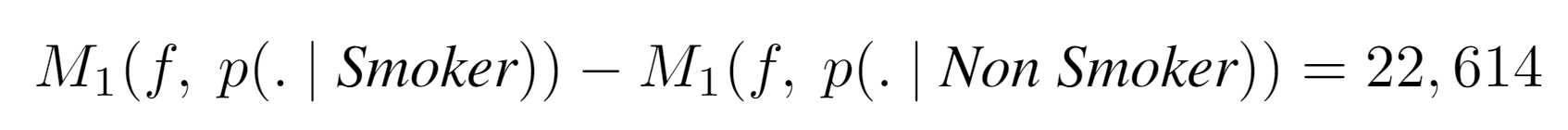 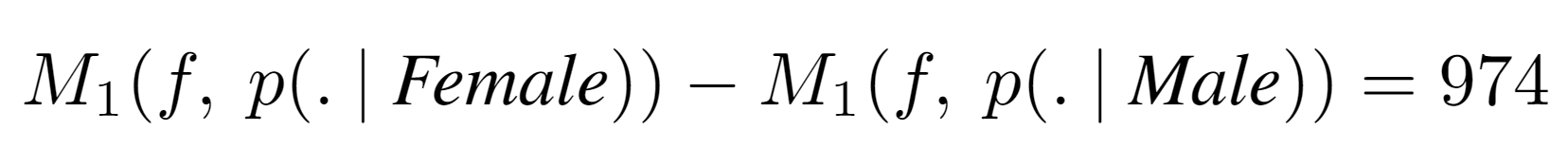 12
Application: Data Analysis
Can also answer more complex queries like:

Q2: Average cost for female (F) smokers (S) with one Child (C) in the South East  (SE)?
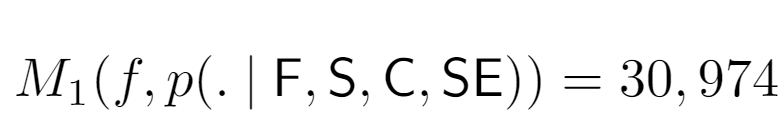 Q3: Standard Deviation of the cost for the same sub-population?
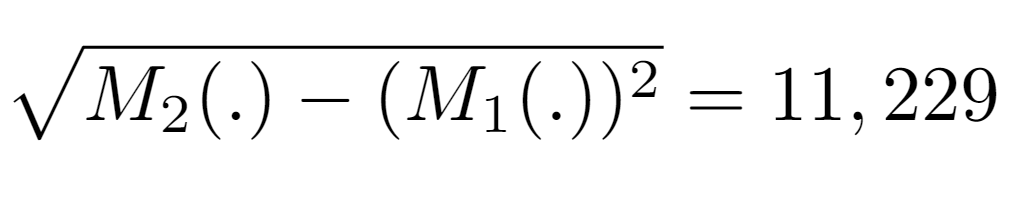 13
14